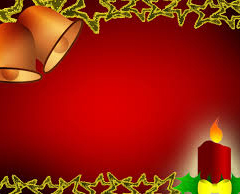 神爱世人
 For God so loved the word
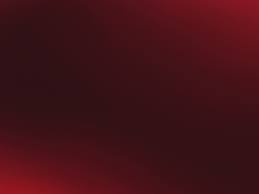 神 爱 世 人  
For God so loved the word
甚 至 将 他 的 
独 生 爱子 赐 给 他 们
 that he gave his one and only Son
 叫 一 切 信 他 的
 that whoever believes in him  
叫 一 切 信 他 的
 that whoever believes in him  
不 至 灭 亡 ， 反 得 永 生
shall not perish but have eternal life.
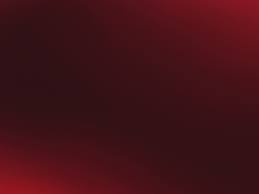 神 爱 世 人  
For God so loved the word
甚 至 将 他 的 
独 生 爱子 赐 给 他 们
 that he gave his one and only Son
 叫 一 切 信 他 的
 that whoever believes in him  
叫 一 切 信 他 的
 that whoever believes in him  
不 至 灭 亡 ， 反 得 永 生
shall not perish but have eternal life.
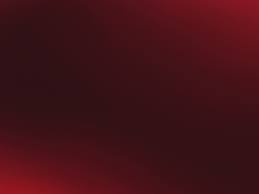 神 爱 世 人  
For God so loved the word
甚 至 将 他 的 
独 生 爱子 赐 给 他 们
 that he gave his one and only Son
 叫 一 切 信 他 的
 that whoever believes in him  
叫 一 切 信 他 的
 that whoever believes in him  
不 至 灭 亡 ， 反 得 永 生
shall not perish but have eternal life.